ELEIÇÃO DOS BICHOS 
FLORESTA – FEV 2024
ELEIÇÃO DOS BICHOS 
FLORESTA – FEV 2024
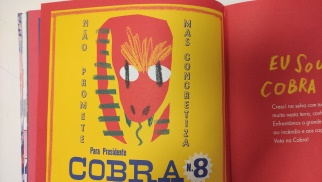 COBRA
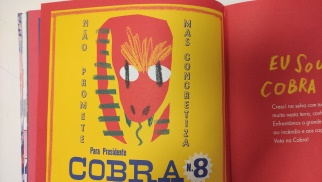 COBRA
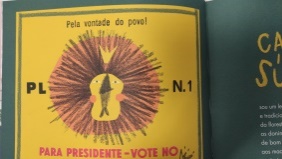 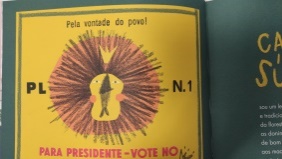 LEÃO
LEÃO
BOLETIM DE VOTO
BOLETIM DE VOTO
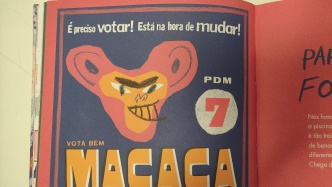 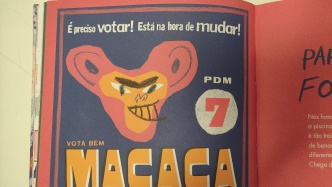 MACACA
MACACA
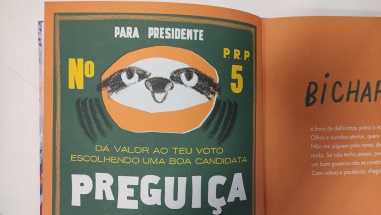 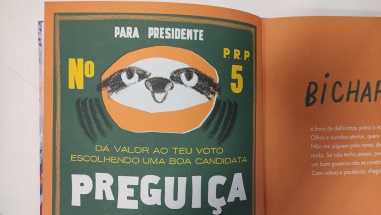 PREGUIÇA
PREGUIÇA
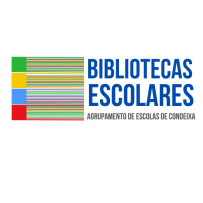 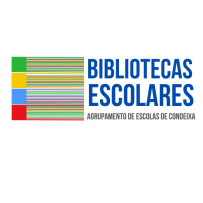 ELEIÇÃO DOS BICHOS 
FLORESTA – FEV 2024
ELEIÇÃO DOS BICHOS 
FLORESTA – FEV 2024
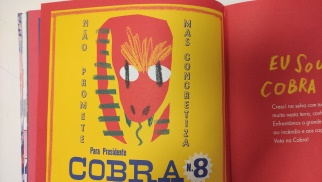 COBRA
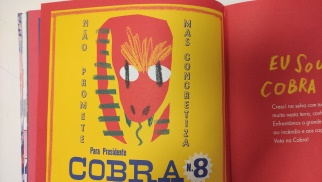 COBRA
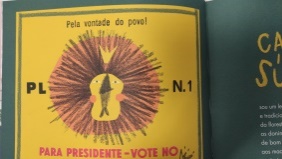 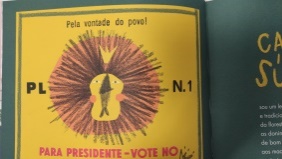 LEÃO
LEÃO
BOLETIM DE VOTO
BOLETIM DE VOTO
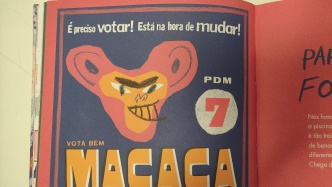 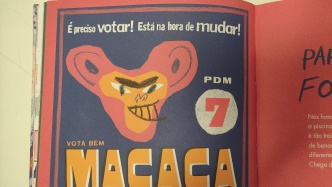 MACACA
MACACA
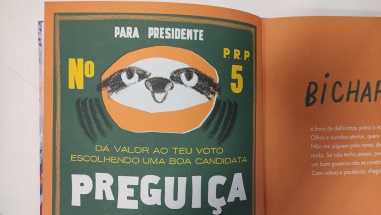 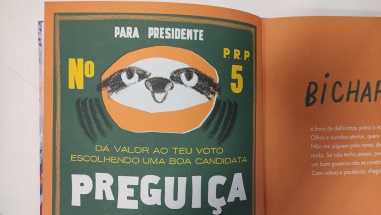 PREGUIÇA
PREGUIÇA
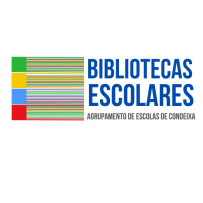 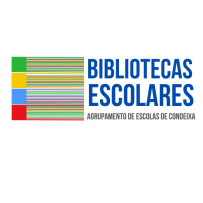